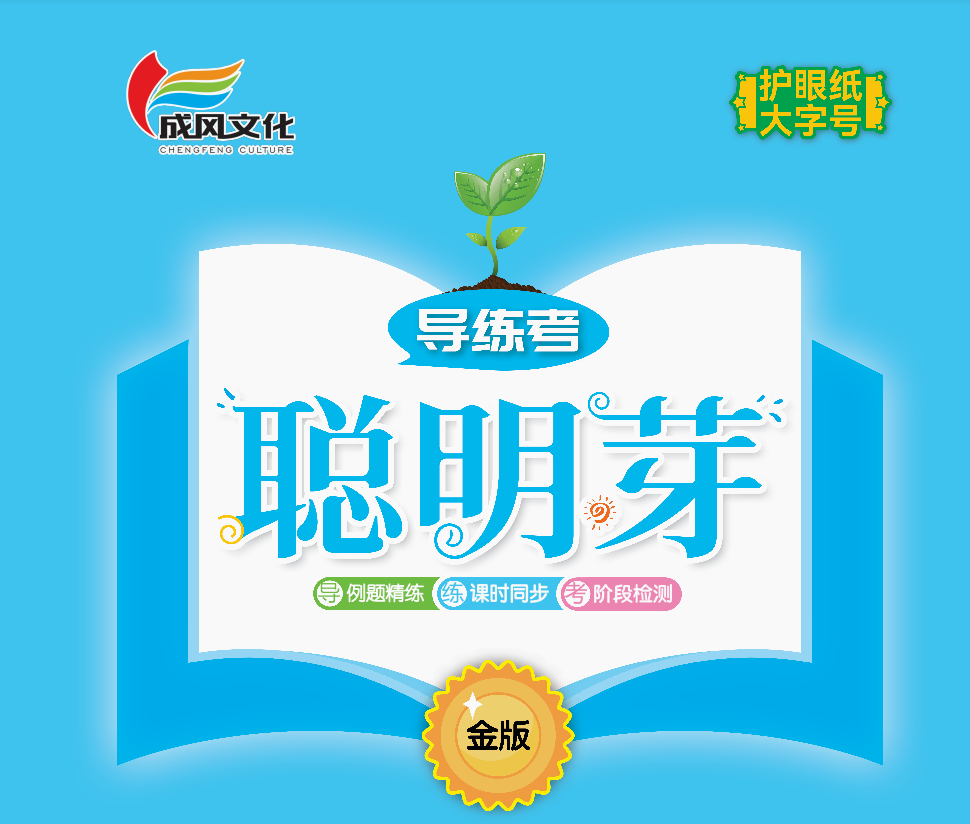 第四单元 100以内的口算加、减法重难点小专题（五）口算减法
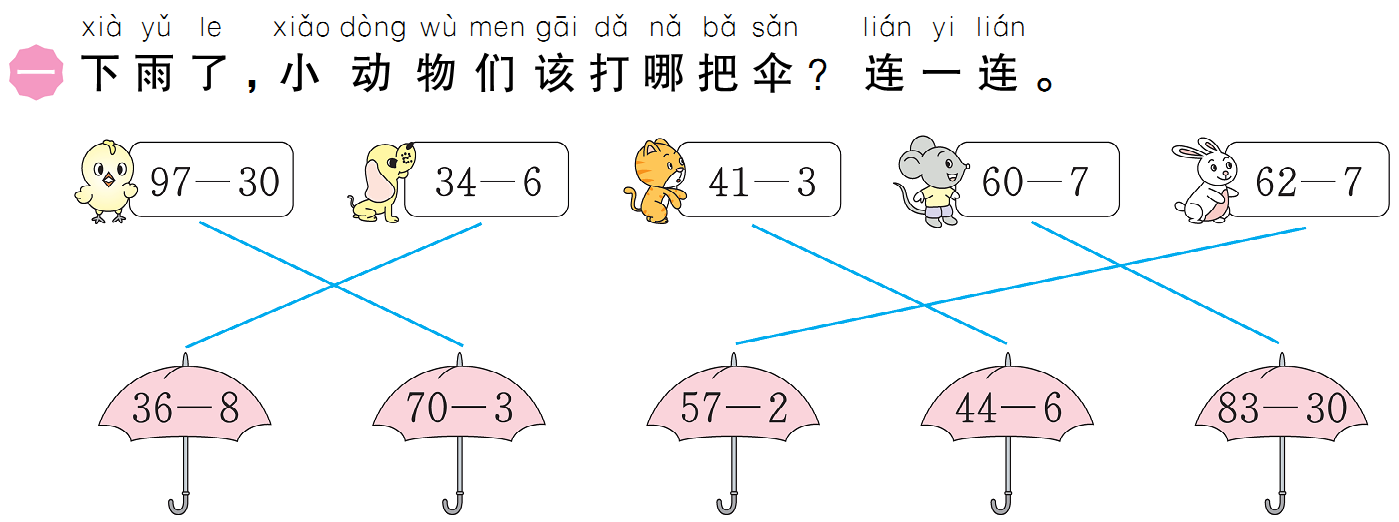 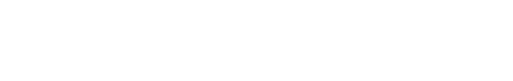 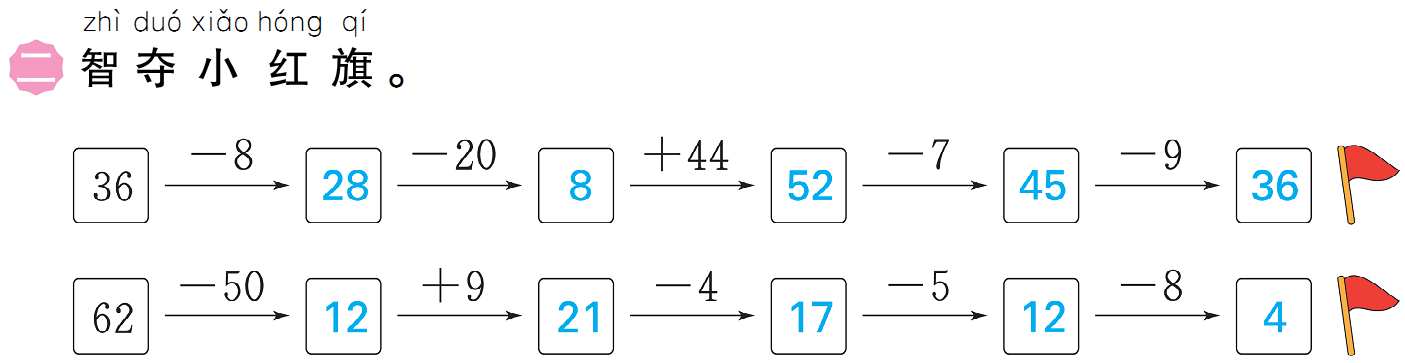 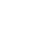 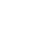 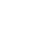 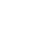 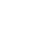 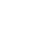 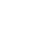 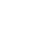 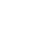 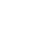 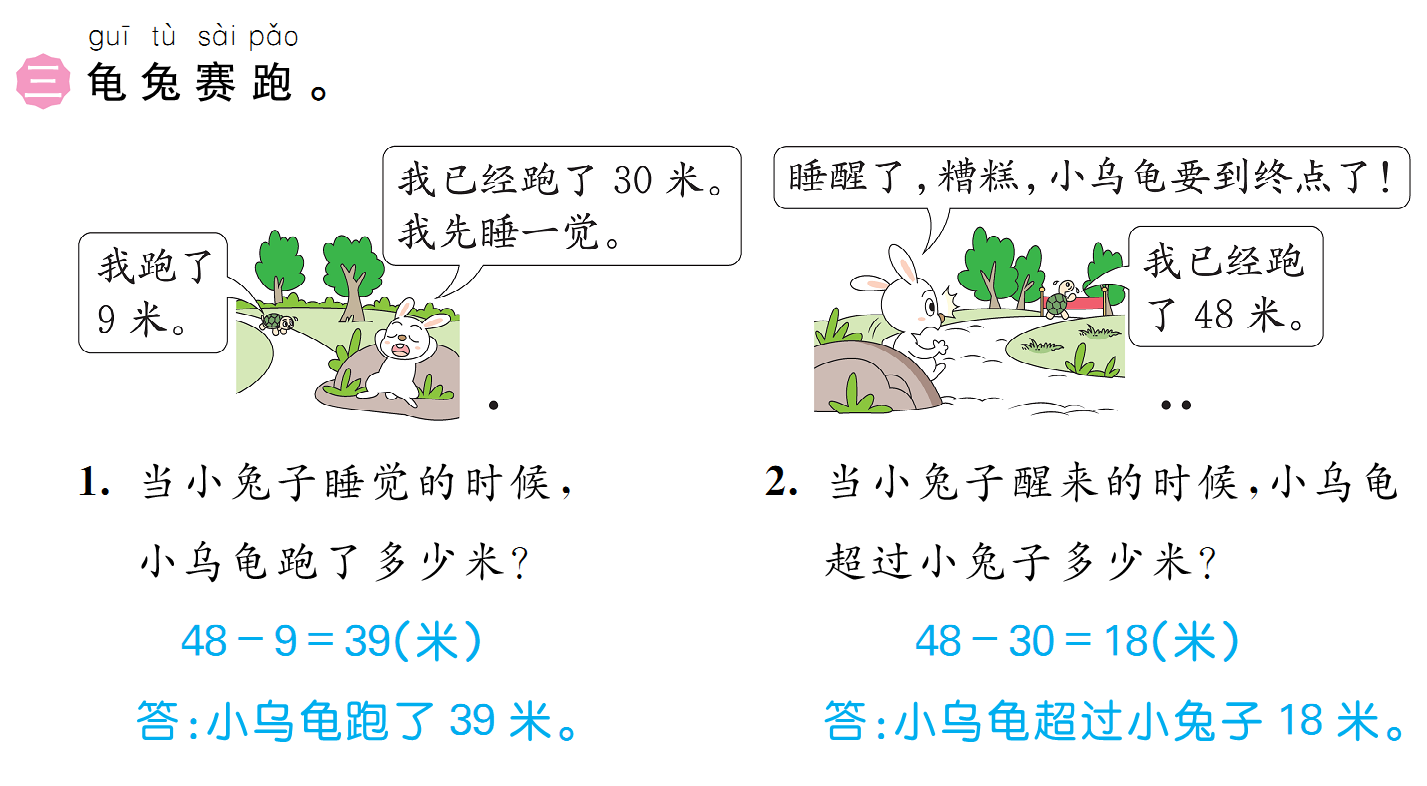 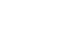 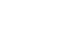 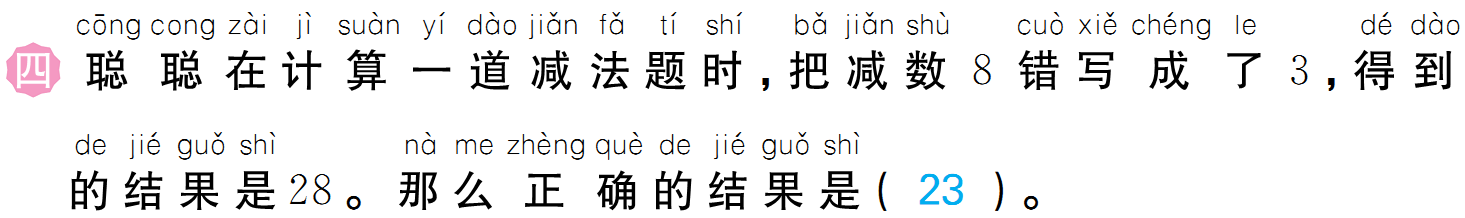 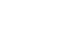 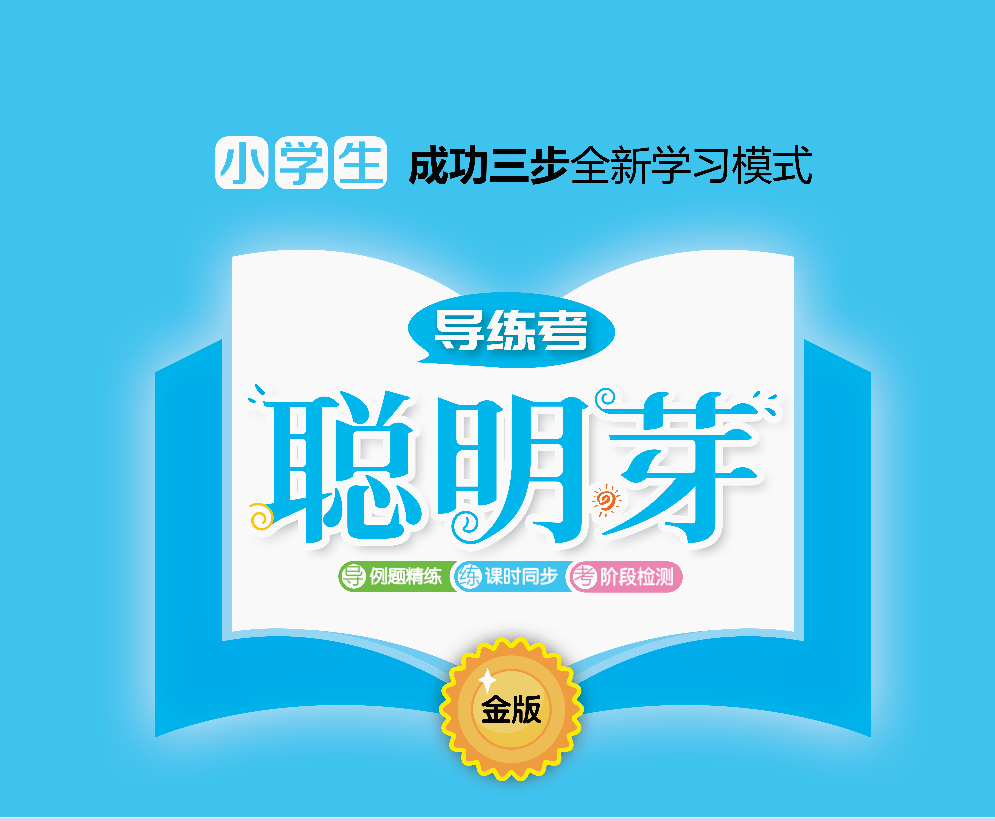